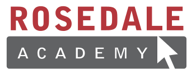 Taking care of our bodies Unit 5: Lesson 1
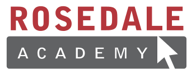 What will we be learning about?
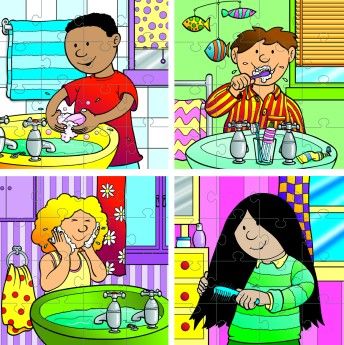 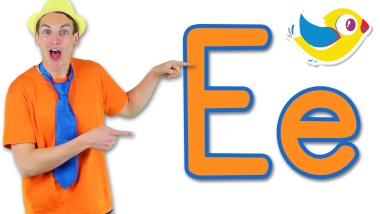 The sound that (ee) makes! 

Using the word could in conversation!

Taking care of our bodies
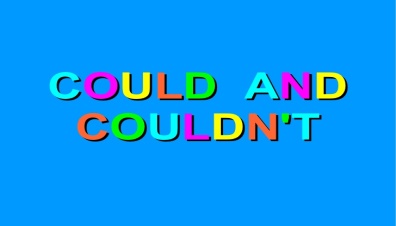 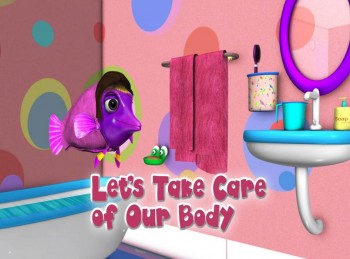 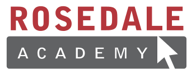 Let’s practice saying these words together:
See
Feet
Teeth
Keep
Feel
Sleep

What did you notice? The letters (ee) together say their own name!
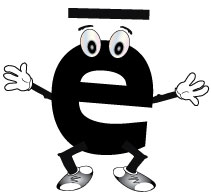 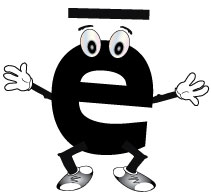 What sound does (ee) make?
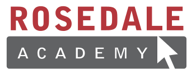 See
Feet
Teeth
Keep
Feel
Sleep

Can you think of any other (ee) words? Share them with the group!
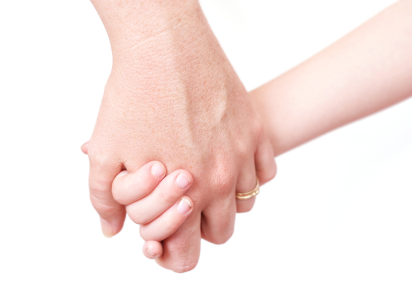 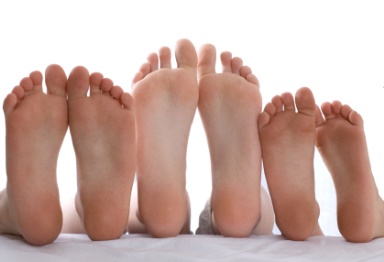 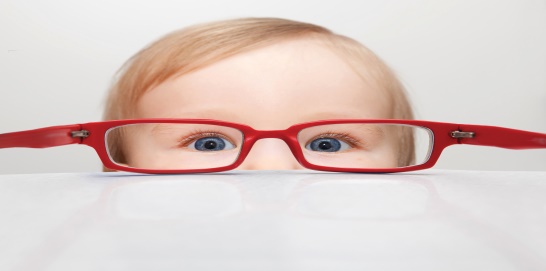 Can you match the pictures to the words?
[Speaker Notes: Students can share words that have the double (ee) sound
Other words to share: feed, deep, seem, free, need, seed, tree, bee, speech, queen, three, week, cheek, meet, agree, disagree…ect]
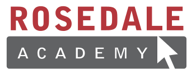 We are going to read a book about keeping clean. Try to find as many (ee) words as you can!
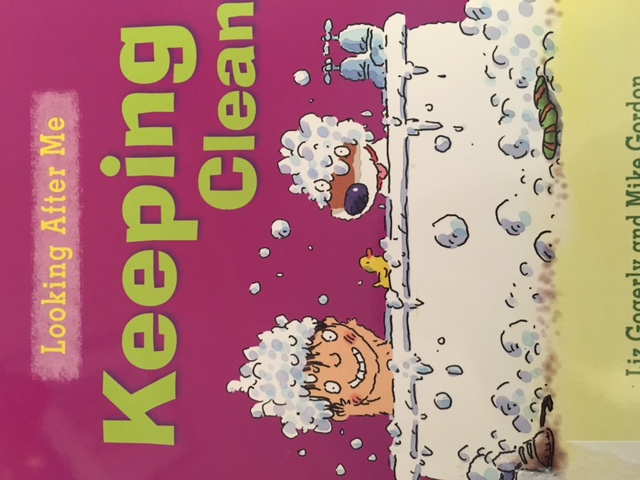 Keeping Clean
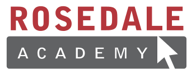 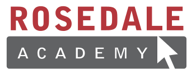 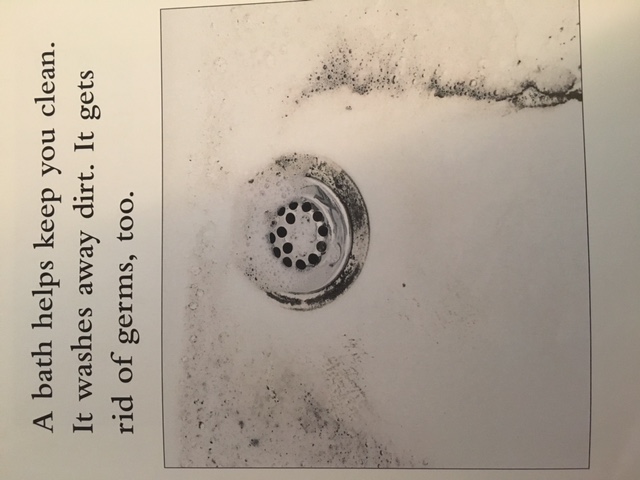 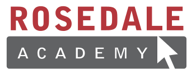 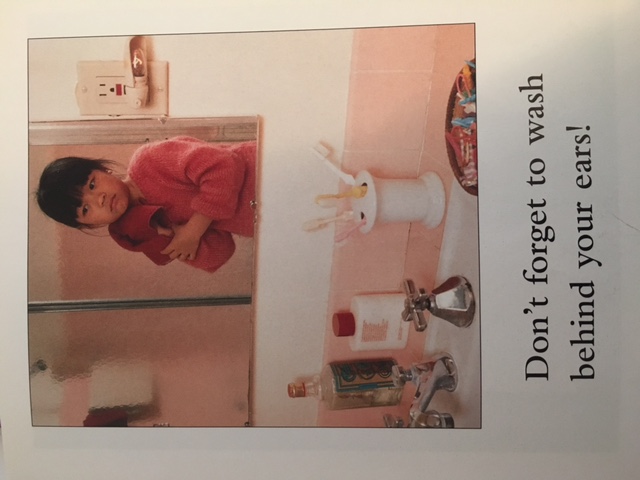 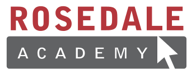 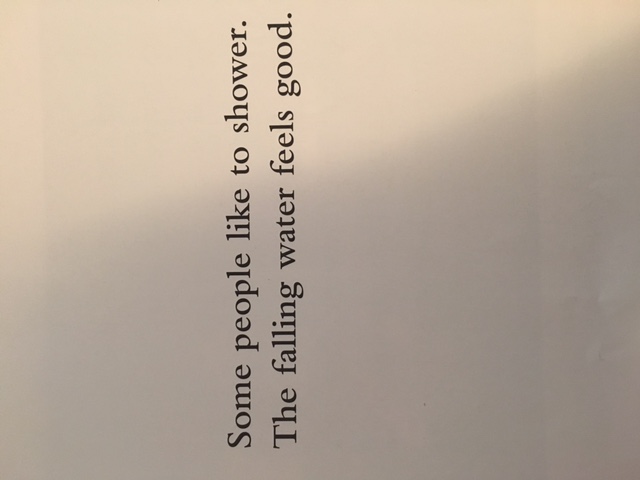 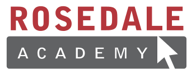 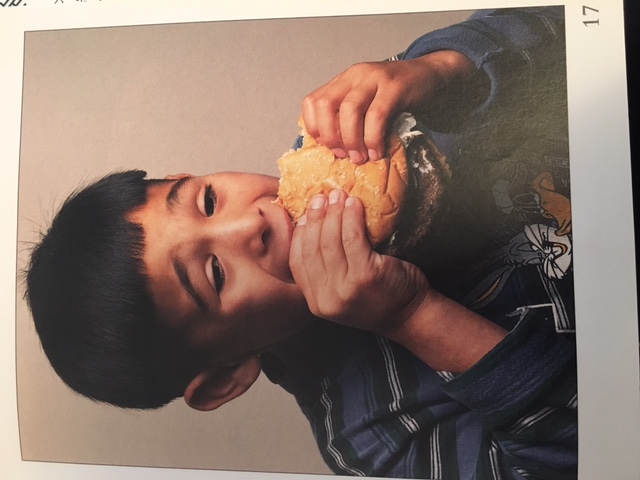 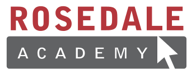 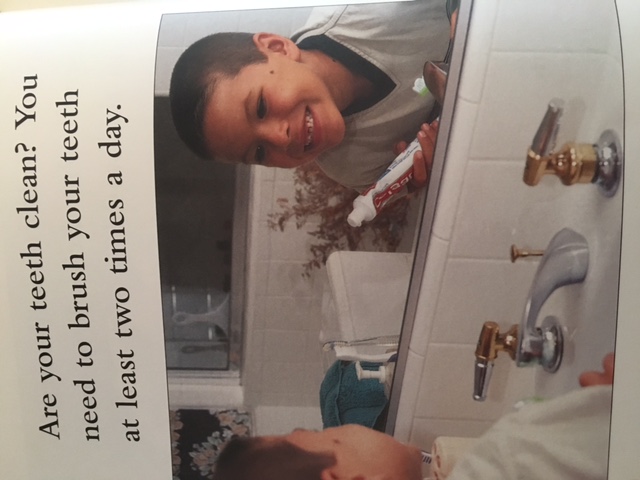 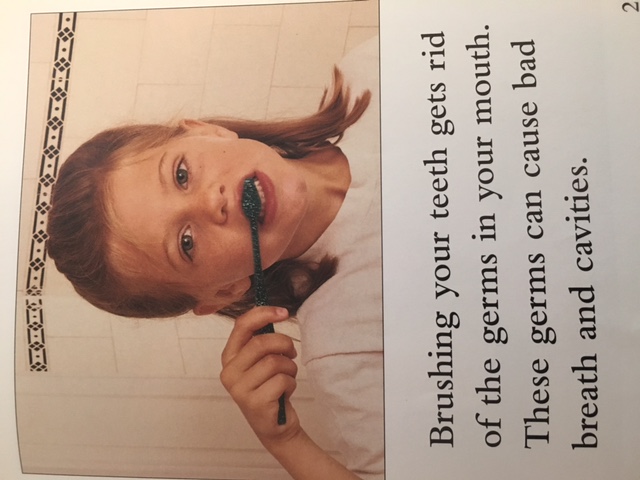 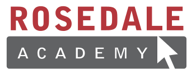 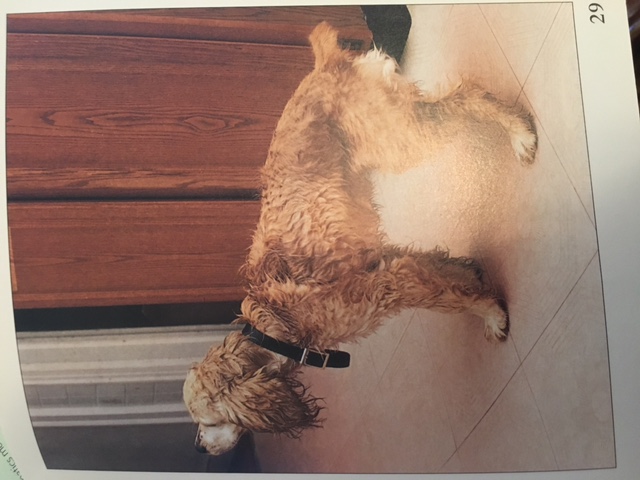 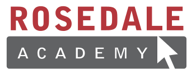 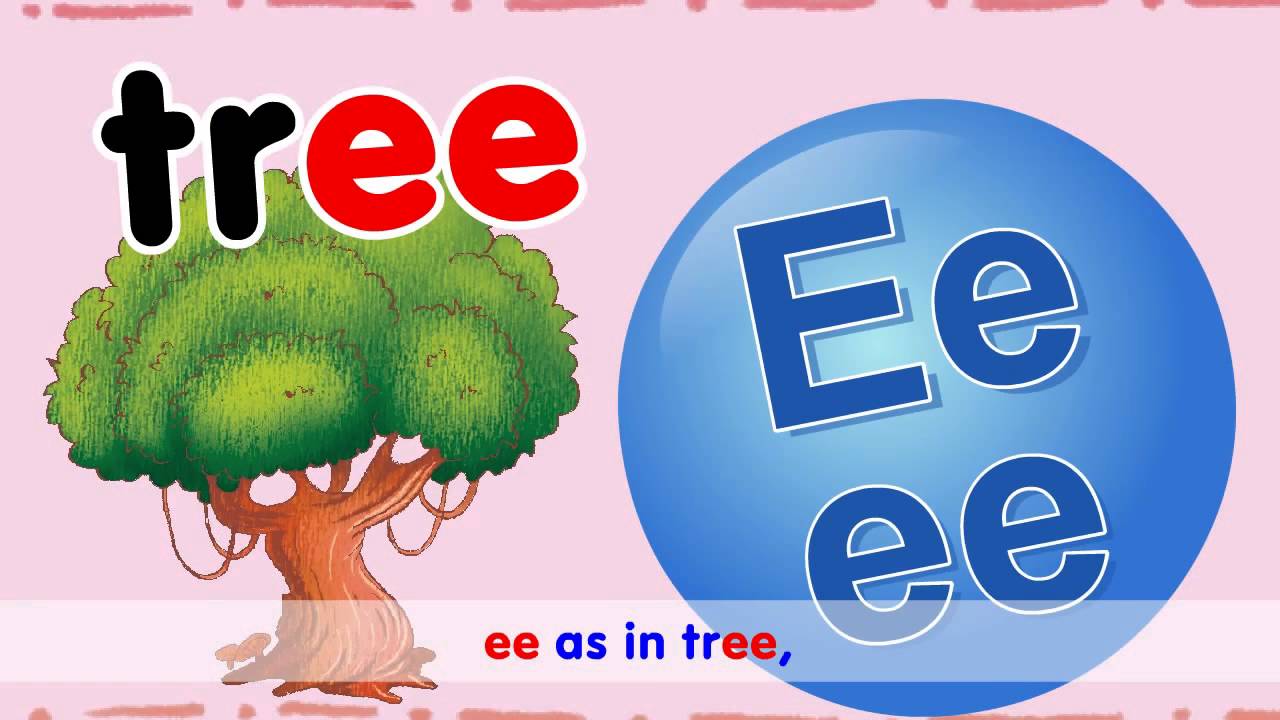 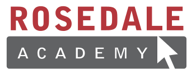 Let’s Practice these tongue twisters together:

1.) I see a peach seed.
2.) A seal is on the beach.
3.) Did you meet the queen?
4.) The green leaf is on the tree.
5.) Keep your feet off the seat!
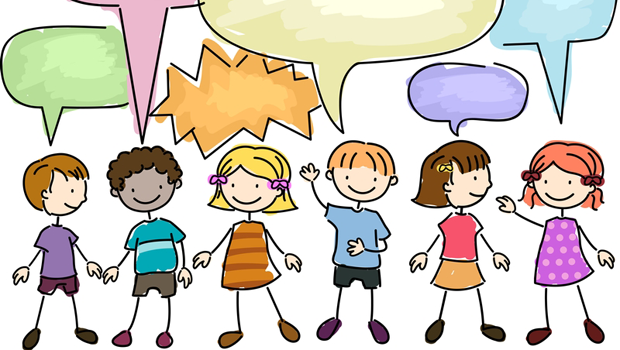 [Speaker Notes: Make this as fun as possible! There should be lots of giggling here! Be sure that students understand the sentences but know that they are silly and playful. Discuss the hard (e) sound and that it comes when one e is followed by either another (e) or an (a)]
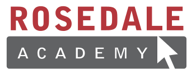 Could you? Would you?
Could is a word that means that something might happen. 
Or you might use it when you are asking a question.
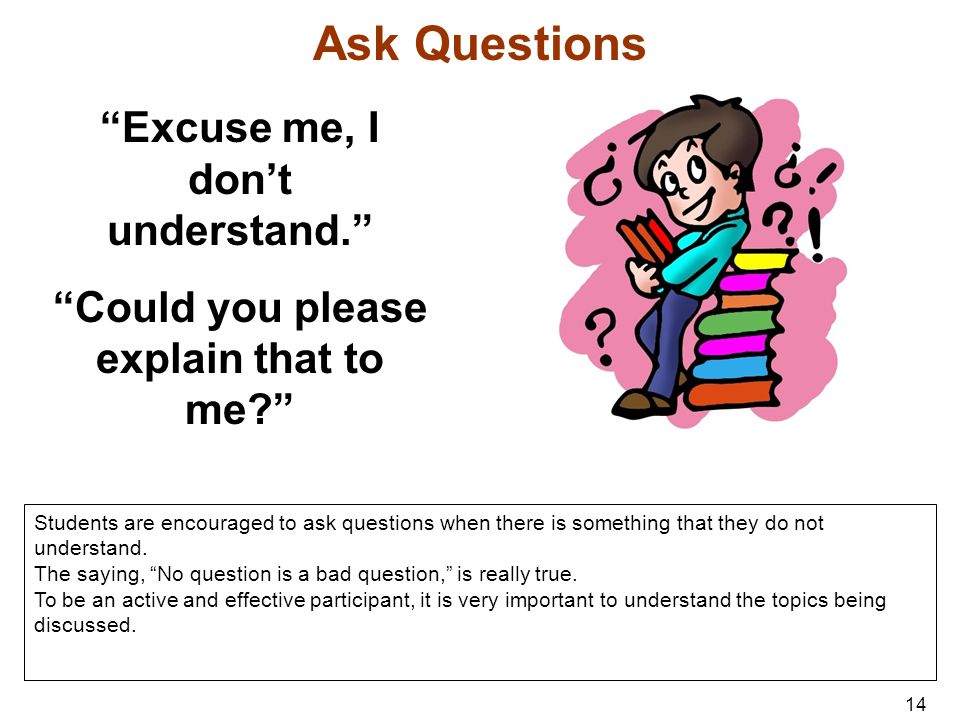 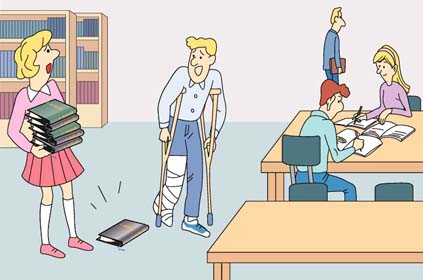 [Speaker Notes: Ex. Could it rain today? 
It could also be something that has already happened (past tense)
Ex. Vanessa could swim by the time she was three. 

Have students asks questions about the photo on the right that use could? Ex. Could the man using crutches pick the book up by himself?]
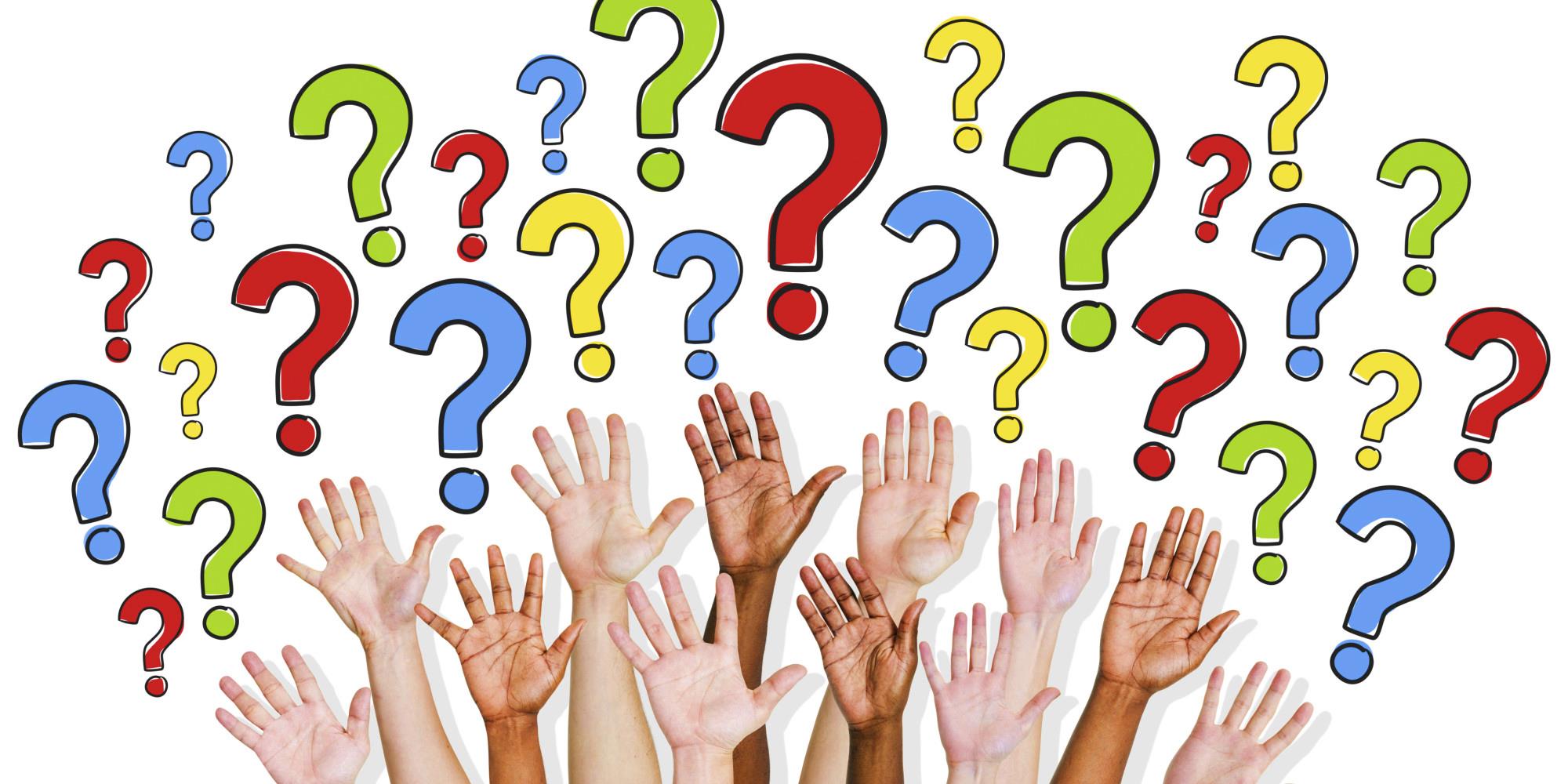 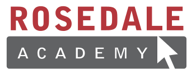 Scenario
Response
R: It could rain today

R:
R:
R:
R:
R:
Ex. It is very cloudy outside
Your turn:

Swim
Read
Dance
Think up your own example
Think up your own example
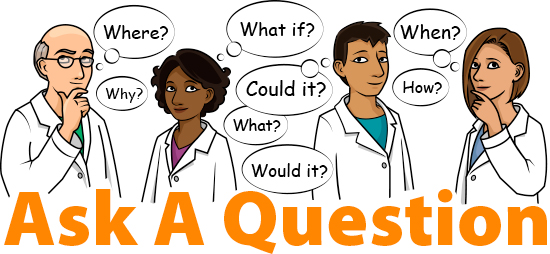 [Speaker Notes: https://learnenglishkids.britishcouncil.org/en/grammar-practice/modals-could-and-couldnt]
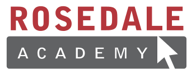 ConversationsHaving conversations is like being on a see-saw, you have to take turns, go back and forth and reply to what someone else has said.
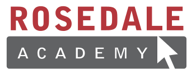 Conversations go back and forth from one person to the other and can be about many different topics (things!). You can try taking turns in conversations by:

1. Asking Questions
2. Making comments (about what someone has just said)
3. Telling Stories
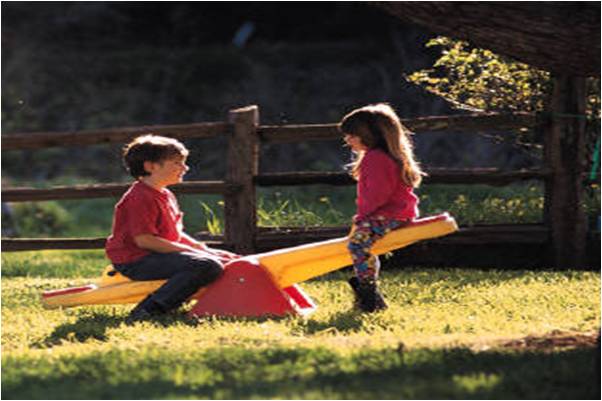 Taking Turns
[Speaker Notes: http://thesocialexpress.com/teaching-child-start-conversations-3-brilliant-basics/

Asking questions. When practicing the asking questions step “w” words like who, what, when, where, and why (also, how) are great questions!

On the next slide you will see a picture, let’s take turns asking questions about it!]
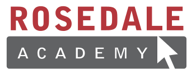 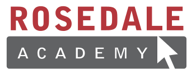 MAKING COMMENTS
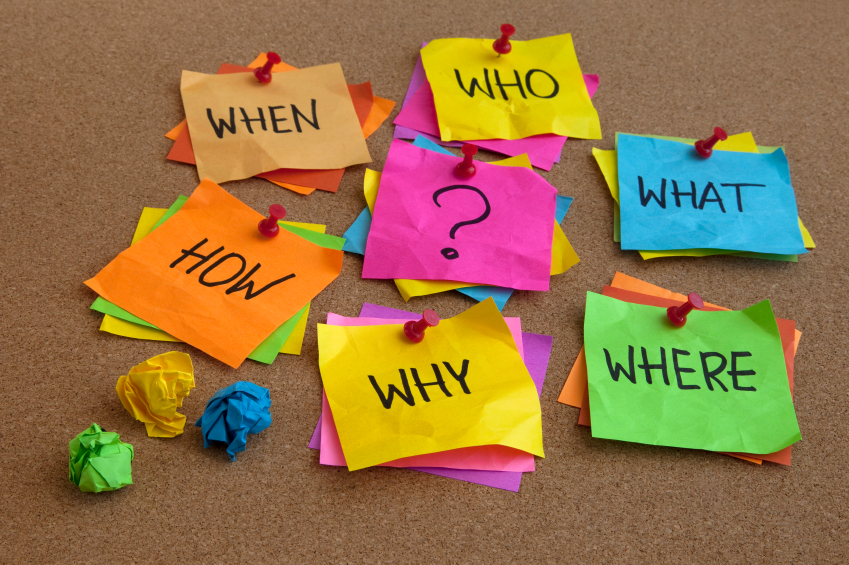 Making comments means that you will listen to what the person has said and you will give your opinion about it.

For example if someone says: “It is a very nice day today”
You might comment by saying: “Yes, I hope I can play outside today”
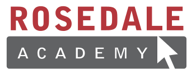 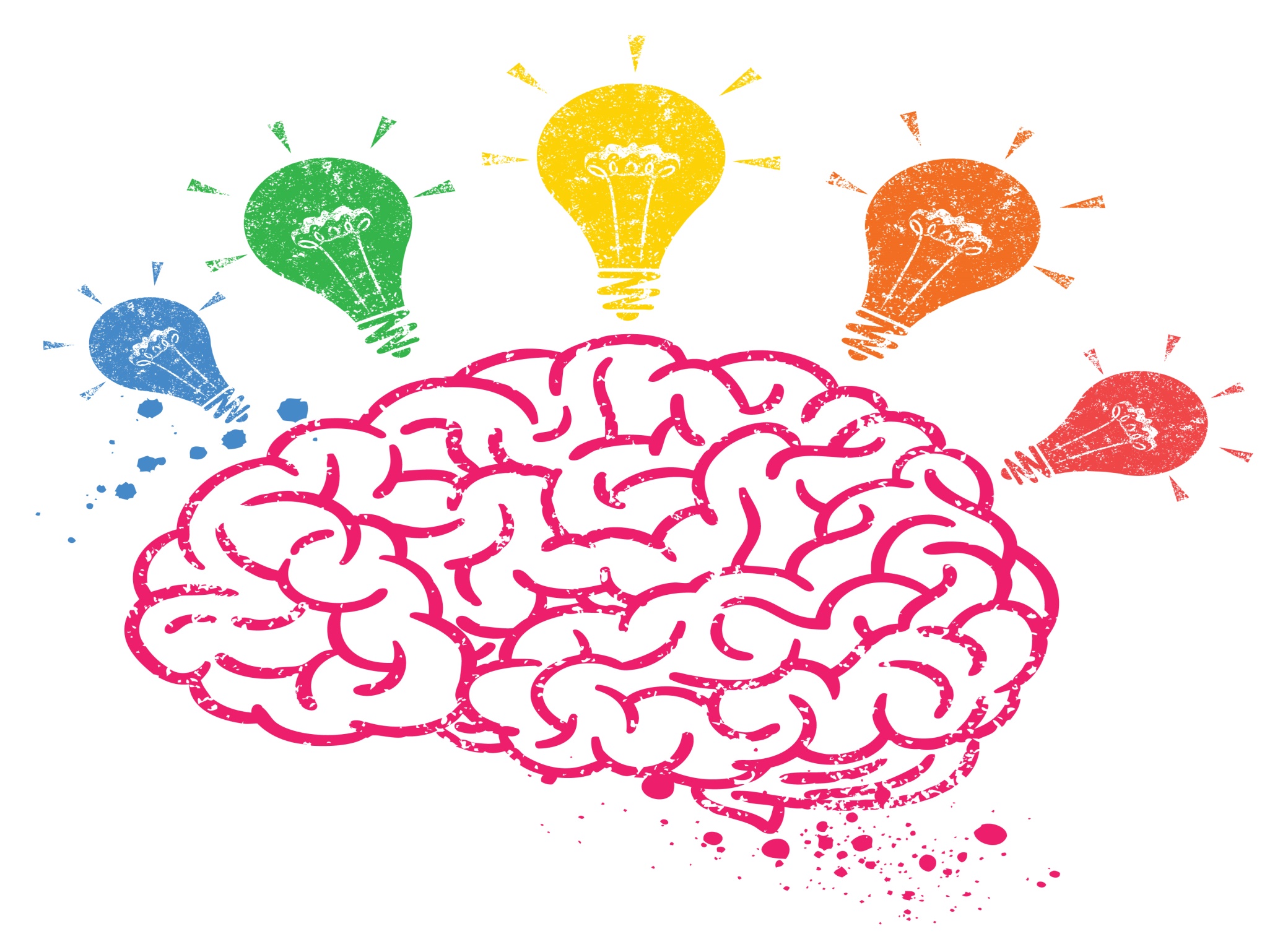 Telling Stories
Telling stories. There are so many things you can tell a story about. 

For example: a family trip to the zoo, a movie you really liked or other fun event that happened to you!

Let’s brainstorm some things that you can tell a story about!
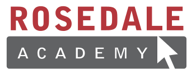 Use this comic strip planner to tell your own story!
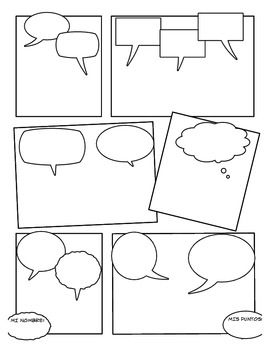 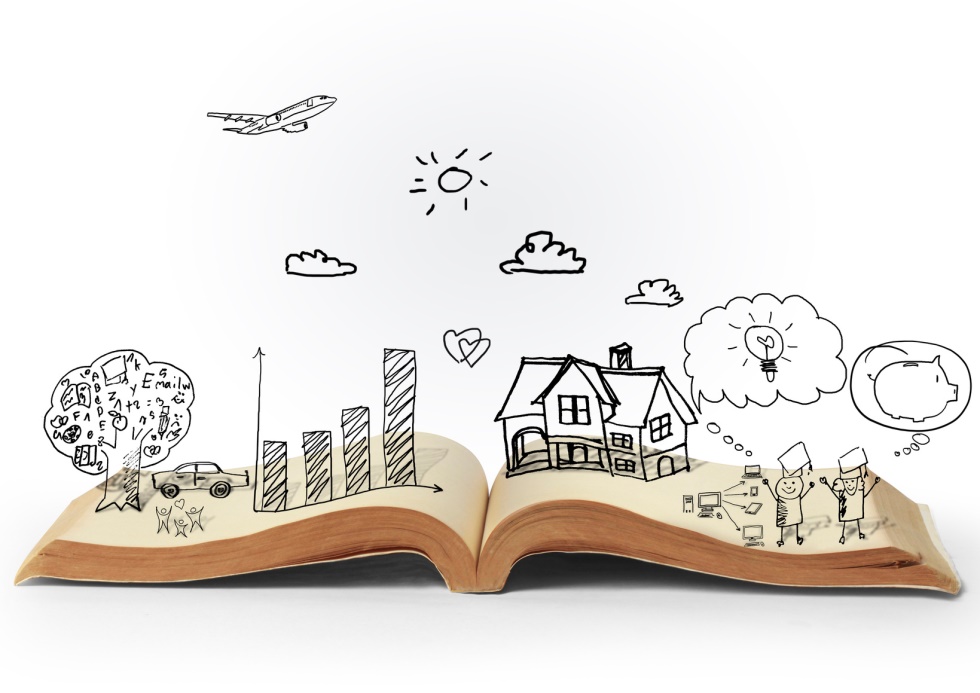 Telling Stories
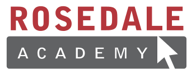 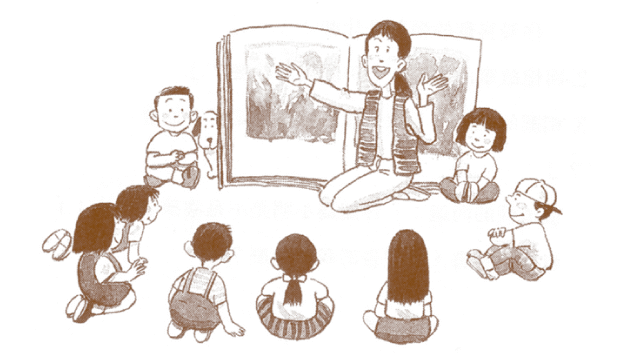 Let’s Review
Today we learned:
The sound of (ee)
Using the word “could”
How we keep our body clean
Taking turns in conversation

This week: create your own comic story. Use 3 (ee) words in your comic!